1
“Citing the ‘scholarly community’ is an attempt at proof by intimidation.”
[Speaker Notes: Scholarly community is a bunch of self-appointed experts who want to sell you some books.]
Revelation
Characteristic
R. I. P.
Revelation
Characteristic
R. I. P.
Revelation
Characteristic
R. I. P.
Biblical Afterlife
3
Death
Judgment Day
Samuel
Lazarus
Rich Man
Faithful Saints murdered in Tribulation
Thief #1 (Jesus spoke to)
Thief #2

Who is “resting in peace”?

Know soul’s destination at death?

So, why . . . .
Luke 16:19-31
“Comforted”
1 Samuel 28:15
“Peaceful”
“Abraham’s Bosom”
Rich Man
Lazarus
“Torment”
Luke 23:43
“Paradise”
Thief #2
Jesus, Thief #1
Torment?
?
“Rest In Peace”
4
Merriam-Webster Dictionary
“A blessing or expression of hope a deceased person is at peace”
“Saying one hopes a person who died has peace in death”


Immediately after death, we know our eternity


Then, why do we say “Rest In Peace”?
Peace or no peace is already determined


Public determines destination based on popularity, likeability
Famous recording artists, Hollywood stars, etc.
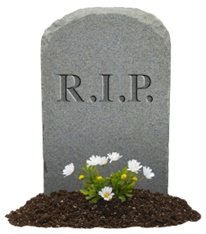 [Speaker Notes: Easy to say that the soul of a person is now with God . . . whether they walked in the light or not.  

Have heard several preachers mentioned that you do not even imply that the deceased’s soul is in Heaven if you know they did not “walk in the light”.

A favorite phrase when someone dies is “Rest In Peace”.  

What does “Rest In Peace” mean?  

Popularity , Likeability
Recording artists
Hollywood celebrities
Someone we know who is a kind person

“Walking in the light” is sometimes not part of the criteria. 

Recording artists
Hollywood stars

If a person rests in peace is God’s decision, not ours.  By the time the person has died, that decision has been finalized.]
Revelation Chapter Review
5
1 - Introduction to writer and a problem that is occurring

2-3 - Introduction to some of the victims of a problem that is occurring

4-5 - Introduction to main 2 characters

6 - Opening comments; overview of God’s case against the villain

7 - Something going to happen; God identifies his people so they aren’t impacted

8 - God has complete control and reign over nature

9 - God is trying to cause villain to repent (Rev 9:20);  How?  We are not told

10 - God announces (via angel) He has had enough;  judgment comes

11-13 - History of villain and evil in general
[Speaker Notes: Chapter review

1
Introduction to writer and a problem that is occurring

2-3
Introduction to some of the victims of a problem that is occurring
God still expects them to remain faithful

4-5
Introduction to main 2 characters
God, and a “Lamb” that appears that it had been sacrificed.

6
Opening comments of God’s case against the villain
Very high overview of what is taking place in Revelation

7
Something is about to happen, so God is identifying his people so what is about to happen does not impact them

8-9
(Ch. 8) God has complete control and reign over nature
(Ch. 9) God is trying to cause villain to repent (Rev 9:20)
How?  We are not told

10
God announces via an angel that He has had enough – judgment comes

11-13
History lesson as God further lays out his case against villain, and evil in general]
Revelation  11
[Speaker Notes: Chapter review

1
Introduction to writer and a problem that is occurring

2-3
Introduction to some of the victims of a problem that is occurring
God still expects them to remain faithful

4-5
Introduction to main 2 characters
God, and a “Lamb” that appears that it had been sacrificed.

6
Opening comments of God’s case against the villain
Very high overview of what is taking place in Revelation

7
Something is about to happen, so God is identifying his people so what is about to happen does not impact them

8-9
(Ch. 8) God has complete control and reign over nature
(Ch. 9) God is trying to cause villain to repent (Rev 9:20)
How?  We are not told

10
God announces via an angel that He has had enough – judgment comes

11-13
History lesson as God further lays out his case against villain, and evil in general]
Revelation 11:  Summary
7
1-2
Evil has no respect for God nor holiness
3-6
God empowered prophets to prophesy to Evil but Evil refuses to repent
7-10
Evil overcomes and kills prophets; celebrate and exchange gifts
11-13
Prophets given life and taken to Heaven
15
7th “Trumpet Angel” sounds proclaims Jesus’ Kingdom as final power
16-18
Worship scene and reaction of Heaven and Evil
19
Temple in Heaven opened; Ark of Covenant
[Speaker Notes: Ch 7 - God identifies his people
Ch 8 – God declares his dominance

Ch 9 – plagues to make villain repent; repented not of:
	Idol worship – Roman god Vulcan
	Murders - saints
	Sorceries (calling on spirits other than God’s)
	Fornications
	Thefts – slaves, men and women

Ch 10 – God has had enough
Ch 11, 12, 13 – Documents some suffering of God’s people]
68 AD:  Affirmative #5
8
Verb Tense in Rev 11
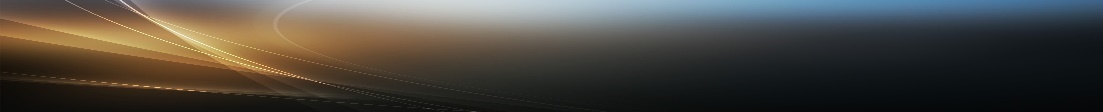 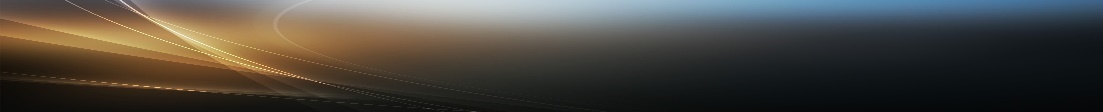 Revelation 11:1-2
1 And there was given me a reed like unto a rod: and the angel stood, saying, Rise, and measure the temple of God, and the altar, and them that worship therein.
2 But the court which is without the temple leave out, and measure it not; for it is given unto the Gentiles: and the holy city shall they tread under foot forty and two months.   (= 3½ years)
Claim:
Verb tense indicates future events against temple

Therefore, 
Revelation written before Destruction of Jerusalem
Tribulation must be about Destruction of Jerusalem
68 AD:  Rebuttal #5
9
Verb Tense in Rev 11
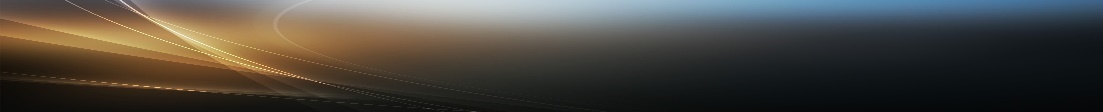 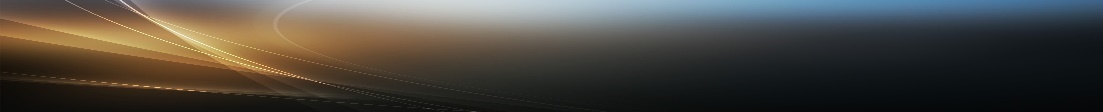 Revelation 11:1
1 And there was given me a reed like unto a rod: and the angel stood, saying, Rise, and measure the temple of God, and the altar, and them that worship therein.
68 AD’ers claim John on Patmos, not in Jerusalem
How could John measure temple in Jerusalem?

Ezekiel 41:13
Ezekiel told to measure temple that did not yet exist
Ezekiel transported into the future?  No

Both clearly symbolic
[Speaker Notes: Ezekiel being told to measure the temple doesn’t impact the translation of Ezekiel or the date it was written.  So why should measuring the temple in Revelation impact its translation and date written?

If God wanted John to measure actual temple, He would have rescued John from the island of Patmos in the beginning.  

Did God allow John to be sent to Patmos and then tell John to do something that was impossible to do?]
68 AD:  Rebuttal #5
10
Verb Tense in Rev 11
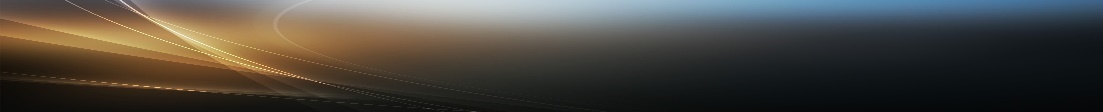 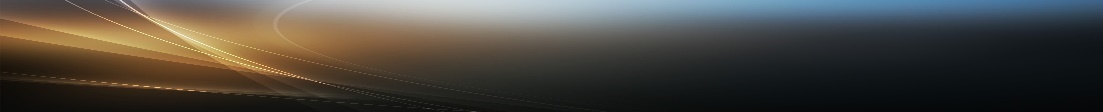 Revelation 11:1-12
1 And there was given me a reed like unto a rod: and the angel stood, saying, Rise, and measure the temple of God, and the altar, and them that worship therein.
2 But the court which is without the temple leave out, and measure it not; for it is [has been] 1 given unto the Gentiles: and the holy city shall they tread under foot forty and two months.
3 And I will give power unto my two witnesses, and they shall prophesy a thousand two hundred and threescore days, clothed in sackcloth.
4These are the two olive trees, and the two candlesticks standing before the God of the earth.
5 And if any man will hurt them, fire proceeds out of their mouth, and devours their enemies: and if any man will hurt them, he must in this manner be killed.
[Speaker Notes: 68 AD’ers want to concentrate on the verb tenses.  

Interpretation must remain consistent within surrounding verses and entire chapter.  

Notice verb tenses in chapter 11.]
68 AD:  Rebuttal #5
11
Verb Tense in Rev 11
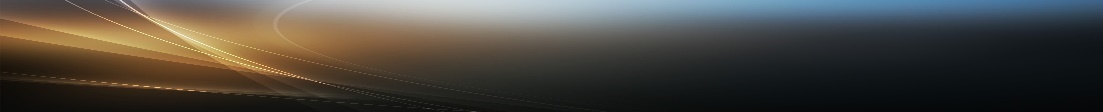 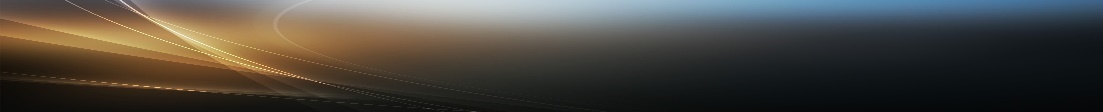 6 These have power to shut heaven, that it rain not in the days of their prophecy: and have power over waters to turn them to blood, and to smite the earth with all plagues, as often as they will.
7 And when they shall have finished their testimony, the beast that ascends out of the bottomless pit shall make war against them, and shall overcome them, and [will] kill them.
8 And their dead bodies shall lie in the street of the great city, which spiritually is called Sodom and Egypt, where also our Lord was crucified.
9 And they of the people and kindreds and tongues and nations shall see their dead bodies three days and an half, and shall not suffer their dead bodies to be put in graves.
10 And they that dwell upon the earth shall rejoice over them, and make merry, and shall send gifts one to another; because these two prophets tormented them that dwelt on the earth.
[Speaker Notes: Notice verb tenses]
68 AD:  Rebuttal #5
12
Verb Tense in Rev 11
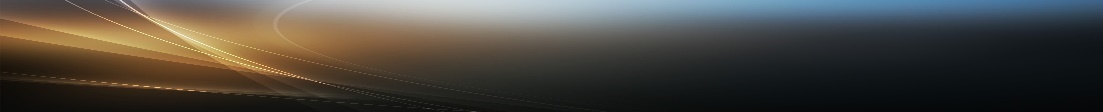 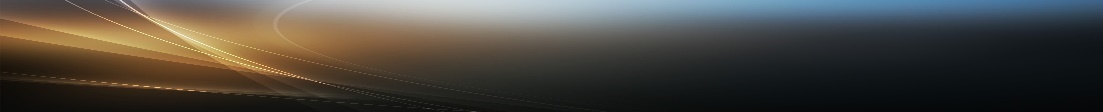 11 And after three days and an half the Spirit of life from God entered into them, and they stood upon their feet; and great fear fell upon them which saw them.
12 And they heard a great voice from heaven saying unto them, Come up hither. And they ascended up to heaven in a cloud; and their enemies beheld them.
68 AD:  Rebuttal #5
13
Verb Tense in Rev 11
Conclusions
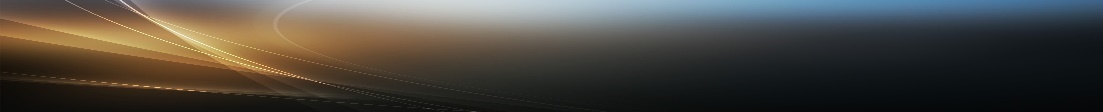 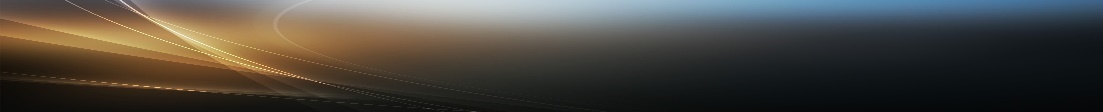 1.  Verbs tenses run the gamut in Revelation 11
Cannot use to determine an historical timeline

2.  Revelation lays out case against villain 
Logical order
Not necessarily chronological

Cannot base interpretation of Revelation on single verse/verb
Doing so misinterprets:
Date written, tribulation, scroll 7 seals, why John wept, measure temple, Rev 12:14
[Speaker Notes: 68 AD’ers do this ALL the time
Make up evidence

(95 AD’ers are just sort of sleep walking through Revelation
Not being able to support their claims with evidence)]
68 AD:  Rebuttal #5
14
Verb Tense in Rev 11
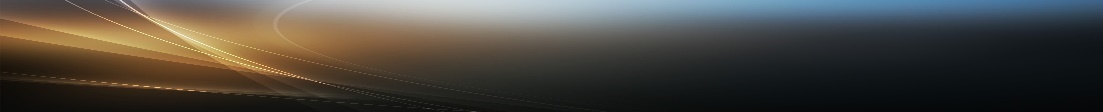 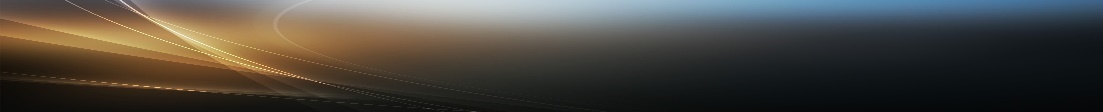 Revelation 11:1-2
1 And there was given me a reed like unto a rod: and the angel stood, saying, Rise, and measure the temple of God, and the altar, and them that worship therein.
2 But the court which is without the temple leave out, and measure it not; for it is given unto the Gentiles: and the holy city shall they tread under foot forty and two months.   (= 3½ years)
Sept 70 AD
Jan 68 AD
July 71 AD
AD
68
69
70
71
72
73
[Speaker Notes: 68 AD’ers want to play date games with Chapter 11.

So, let’s align 68 AD’ers claims with their claims

Revelation 11:2
2 But the court which is without the temple leave out, and measure it not; for it is given unto the Gentiles: and the holy city shall they tread under foot forty and two months.]
68 AD:  Rebuttal #5
15
Verb Tense in Rev 11
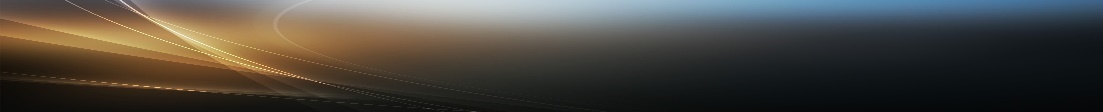 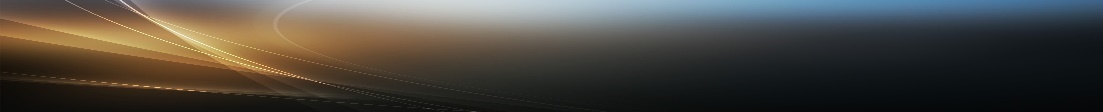 Revelation 11:1-2
1 And there was given me a reed like unto a rod: and the angel stood, saying, Rise, and measure the temple of God, and the altar, and them that worship therein.
2 But the court which is without the temple leave out, and measure it not; for it is given unto the Gentiles: and the holy city shall they tread under foot forty and two months.   (= 3½ years)
Sept 70 AD
Dec 69 AD
Jun 73 AD
AD
68
69
70
71
72
73
[Speaker Notes: 68 AD’ers want to play date games with Chapter 11.

So, let’s align 68 AD’ers claims with history

Revelation 11:2
2 But the court which is without the temple leave out, and measure it not; for it is given unto the Gentiles: and the holy city shall they tread under foot forty and two months.]
Revelation 11:  Measure The Temple
16
What does “measure the temple” mean?

Measuring is symbolic of:
God knows and can identify 
His people
Evil

“Tread under foot” demonstrates evil’s hatred of God

Setting of Revelation is after temple destroyed (Ch. 17)
[Speaker Notes: Ezekiel 41:13
Ezekiel being told to measure the temple doesn’t impact the translation of Ezekiel or the date it was written.  So why should measuring the temple in Revelation impact its translation and date written?

The points:
Measuring the temple means an analysis (judgment) is being made on Saints and evil.  
Further evidence against evil

God is indicating, as in other places in Revelation, that he knows who his people are, and who his people are not.]
Revelation 11:2
17
2 But the court which is without the temple leave out, and measure it not; for it is given unto the Gentiles: and the holy city shall they tread [trample] under foot forty and two months.
42 months
3 ½ years 
42 months
1,260 days
Time, times, and a half time (Ch. 12)
Daniel & Revelation
Context = unstable period of time
Indicates persecution or slavery
In A.D. 66, Gessius Florus, Roman ruler in Judea, sent troops into Jerusalem.  They killed 3,600 citizens.  This started a rebellion by Jewish zealots against Rome.  Fight ended with destruction of Jerusalem in A.D. 70.  Rome’s invasion of Judea was nearly exactly 3 ½ years.

- https://www.britannica.com/biography/Herod-Agrippa-II#ref244615
- https://www.jewishencyclopedia.com/articles/6200-florus-gessius
Revelation 11:  Two Witnesses
18
2 Witnesses represent O.T. prophets
Based upon list of characteristics of 2 witnesses
Called “prophets”

Characteristics of power
Devour their enemies with fire
Shut off rain from heaven
Privilege to ascend to heaven
Turn water to blood
Smite the earth with plagues

Prophets were disrespected, dishonored, murdered
Their teaching “tormented” the earth
Evil celebrated the end of their ministries
Did not bury their bodies – ultimate insult in OT
- 1 Kings 1:10)
- 1 Kings 17-18)
- 2 Kings 2)
- Exodus 7:20)
- Exodus 7)
[Speaker Notes: Revelation likes to give us lists of characteristics

2 witnesses are two olive trees (olive branch means at “peace”)
2 witnesses are two lamp stands – they are God’s lights in the world
They are before Jesus, now

Other symbolic characteristics

Clearly, Elijah and Moses representing all of God OT prophets and the way evil responded to them
Leaving a body unburied is the ultimate way in OT to dishonor and disrespected 
God’s prophets were dishonored and disrespected as if their bodies had been left unburied for days
Isaiah 14:18
Jeremiah 16:4

Satan able to make Elijah afraid of Jezebel and end his ministry
Satan able to make Moses miss going into the promised land

Evil celebrated demise of God’s prophets]
Revelation 11:3
19
3  And I will give power unto my two witnesses, and they shall prophesy a thousand two hundred and threescore days, clothed in sackcloth.
(Numerology review)
1,260 days
42 months
3 ½ years 
42 months
Time, times, and a half time   (Ch. 12)

In books of Daniel and Revelation
Context = unstable period of time
Indicates persecution or slavery
Revelation 11:7-8
20
7 And when they shall have finished their testimony, the beast that ascends out of the bottomless pit shall make war against them, and shall overcome them, and [will] kill them.
8 And their dead bodies shall lie in the street of the great city, which spiritually is called Sodom and Egypt, where also our Lord was crucified.
29 verses describing treatment of God’s prophets
Numbers 31:8
1 Kings 18:4
1 Kings 18:13
1 Kings 18:40
1 Kings 19:1
1 Kings 19:2
1 Kings 19:10
1 Kings 19:14
2 Kings 6:31
2 Kings 6:32
2 Kings 9:7
Nehemiah 9:26
Jeremiah 2:30
Jeremiah 11:21
Jeremiah 29:21
Mark 12:3-8
Jeremiah 38:4
Jeremiah 38:16
Matthew 23:35
Matthew 23:37
Matthew 21:35
Matthew 22:6
Matthew 23:31
Luke 13:34
Acts 7:52
Romans 11:3
1 Thess. 2:15
Revelation 11:7
Revelation 16:6
[Speaker Notes: 29 verses describing the treatment of God’s prophets

Because the people did not like their message

Babylon, Sodom, and Egypt used to represent spiritual evil

Verse 7:  2 verb tenses referencing same topic

Chapter 11 is a history lesson]
TEMPLATE
21
“Trumpet Angels” 1 – 7

#1 - Trees and grass burned

#2 - Mountain cast into sea

#3 - Water became bitter; death

#4 - Sun, moon, stars darkened

#5 - Bottomless pit unlocked

#6 - Armies gather to make war

#7 - Kingdom proclaimed (Rev 11:15)
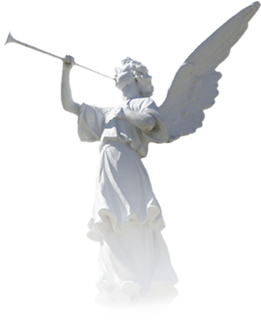 Revelation 11:15-18
22
15  And the seventh angel sounded; and there were great voices in heaven, saying, The kingdoms of this world are become the kingdoms of our Lord, and of his Christ; and he shall reign for ever and ever.
16  And the four and twenty elders, which sat before God on their seats, fell upon their faces, and worshipped God,
17  Saying, We give thee thanks, O Lord God Almighty, which art, and wast, and art to come; because thou hast taken to thee thy great power, and hast reigned.
18  And the nations were angry, and thy wrath is come, and the time of the dead, that they should be judged, and that thou shouldest give reward unto thy servants the prophets, and to the saints, and them that fear thy name, small and great; and shouldest destroy them which destroy the earth.
[Speaker Notes: Imagery of God’s judgment period.

24 Elders speak – verses 17-18
Not an attempt to declare the end of times.
Declares God’s judgment angers evil
Some villains of Revelation are already dead]
23
Revelation  12
Revelation 12:7-9
24
7  And there was war in heaven: Michael and his angels fought against the dragon; and the dragon fought and his angels,
8  And prevailed not; neither was their place found any more in heaven.
9  And the great dragon was cast out, that old serpent, called the Devil, and Satan, which deceives the whole world: he was cast out into the earth, and his angels were cast out with him.
War literal or symbolic/figurative?

“But it doesn’t make any sense how this could happen in Heaven”
[Speaker Notes: Was told of CoC preacher who interprets “war in Heaven” as symbolic and figurative instead of literal. 
War in Heaven “didn’t make sense to him, therefore it must be symbolic.”
Are you going to tell God that He doesn’t know what He is talking about??

When God describes something in Heaven or happening in Heaven, I take it literally, because I have no point of reference to refute the authenticity of God’s claims.  
Sea clear as crystal
River of life
Tree of life
Street of gold
Altar
Ark of the Covenant
Temple
Tabernacle
Host of many
4 creatures around the throne
24 senior members of Heaven
Angels singing

Literal . . . however that can be in a spiritual sense

Just because we cannot understand nor explain something in the Bible doesn’t mean it is not true.  

How does the blood of the Lamb cleanse us from all sin?  We don’t know, but we still accept it as fact.]
Revelation 12:7-17
25
Satan Facts

Created like other angels
Satan lived in Heaven
Satan in God’s face about something
Angels given freewill choice
Satan did not want to leave Heaven
War between God’s angels and Satan’s angels
Satan lost war; he and his angels kicked out
Satan appears to be one, single spiritual entity
With many spiritual followers
Called the “Accuser of our brethren”
Accuses brethren of what?
Revelation 12:10
26
10 And I heard a loud voice saying in heaven, Now is come salvation, and strength, and the kingdom of our God, and the power of his Christ: for the accuser 1 of our brethren is cast down, which accused [the one accusing] 1 them before our God day and night.
κατήγωρ   (katēgōr) – Ref #2723, #2725 1
29x in N.T.
“Present Participle Active” 2 

prosecutor bringing charges against someone 1 , 3
accuse publicly with hostility 1
present tense, on-going activity 1
1  biblehub.com - Strong’s Concordance - Prosecutor who brings charges against someone
2  biblehub.com - Greek interlinear
3  https://www.academia.edu/11043379/Satan_the_Prosecutor - Complaint at law which brings charges
[Speaker Notes: Present Participle Active
Present tense
On-going, continuous activity

Accusing brethren of what? 

Sin is only logical, supportable answer to that question.]
Revelation 12:10
27
10 And I heard a loud voice saying in heaven, Now is come salvation, and strength, and the kingdom of our God, and the power of his Christ: for the accuser 1 of our brethren is cast down, which accused [the one accusing] 1 them before our God day and night.
Was Satan “cast down” before or after causing Adam & Eve to sin?

If before then
Could not have been accusing us of sin because sin on earth did not yet exist

If after then
Satan had war with God after he tempted Adam and Eve
May have been cause of war
[Speaker Notes: Before or after Eve tempted and sinned?

Logically, Satan would have been cast down AFTER Adam and Eve sinned, because Satan was already accusing our brethren before God.]
Revelation 12:12; 17
28
12 Therefore rejoice, ye heavens, and ye that dwell in them. Woe to the inhabiters of the earth and of the sea! for the devil is come down unto you, having great wrath, because he knows that he hath but a short time.

17 And the dragon was wroth with the woman, and went to make war with the remnant of her seed, which keep the commandments of God, and have the testimony of Jesus Christ.
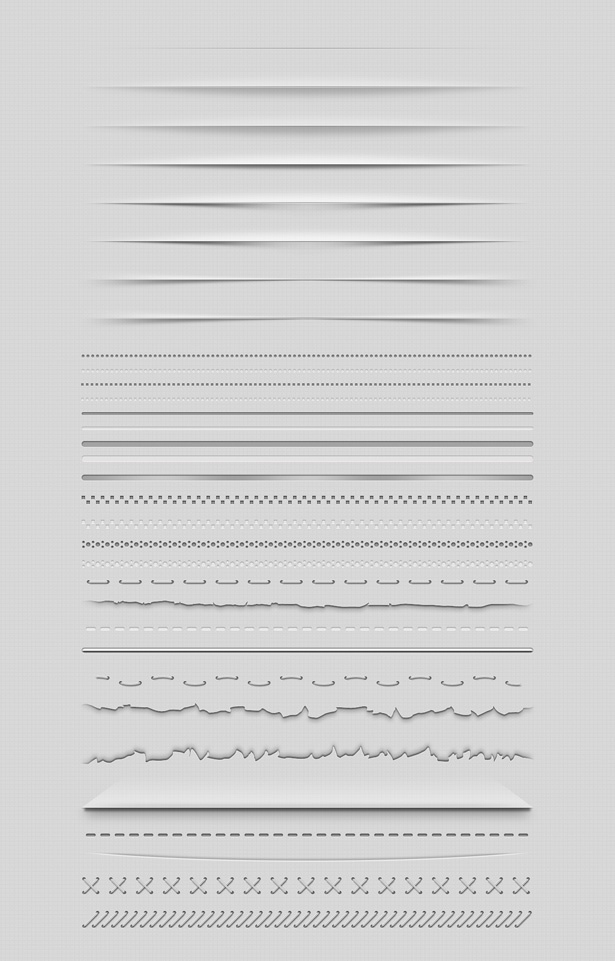 Why Do Christians Suffer?
Evil killed the O.T. prophets to stop God’s plan
Evil tried to destroy Hebrews to stop God’s plan
Evil tried to kill the baby Messiah via Herod
Evil tempted the Messiah to sin
Evil killed the Messiah to get rid of Him
Christians are all that is left for Satan to defeat
Failed
Failed
Failed
Failed
Failed
[Speaker Notes: Why is Satan so focused on our sins?  

Period of time between verses 12 and 17

Satan pursues the church because we are the only ones left standing that Satan can use to get back at God.  

Satan does not want us to follow him – he only wants to prevent us from following God.

That is the only way Satan can get back at God.

Why do Christians suffer? 
When sin entered the world, the world became painful and temporal 
Satan will wreak havoc in our lives as often as possible to make us stop serving God.]
Revelation 12:11
29
Revelation 12:11
11 And they [Saints] overcame him [the “Accuser”] by the blood of the Lamb, and by the word of their testimony; and they loved not their lives unto the death.
Satan knows your name, but calls you by your sin.  God knows your sin, but calls you by your name.
1 John 1:7
7  If we walk in the light as He is in the light … the blood of Jesus cleanses us from all sin.
[Speaker Notes: Pre-M teach that you overcome by being a good person, and letting God scrub you by hand “the rest of the way” to get you ready for 1000 Year Reign and then Heaven.]
Revelation 12:15-16
30
15 And the serpent cast out of his mouth water as a flood after the woman, that he might cause her to be carried away of the flood.  
16 And the earth helped the woman, and the earth opened her mouth, and swallowed up the flood which the dragon cast out of his mouth.
Numbers 16:32-35 - Rebellion against Moses & Aaron

"And the earth opened her mouth, and swallowed them up, and their houses, and all the men that appertained unto Korah, and all their goods.  They, and all that appertained to them, went down alive into the pit, and the earth closed upon them: and they perished from among the congregation. And all Israel that were round about them fled at the cry of them: for they said, Lest the earth swallow us up also. And there came out a fire from the LORD, and consumed the two hundred and fifty men that offered incense.”
[Speaker Notes: Revelation continuously uses the familiar to get its point across

Ch. 8 & 9 – very similar to 10 plagues of Egypt]